Жёлтый цвет в одежде
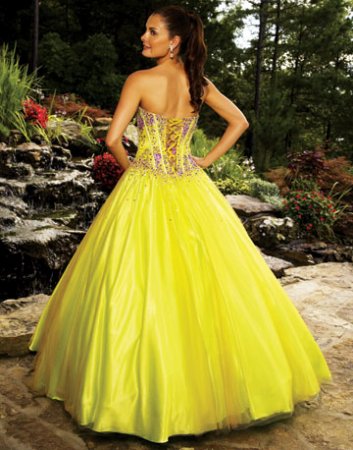 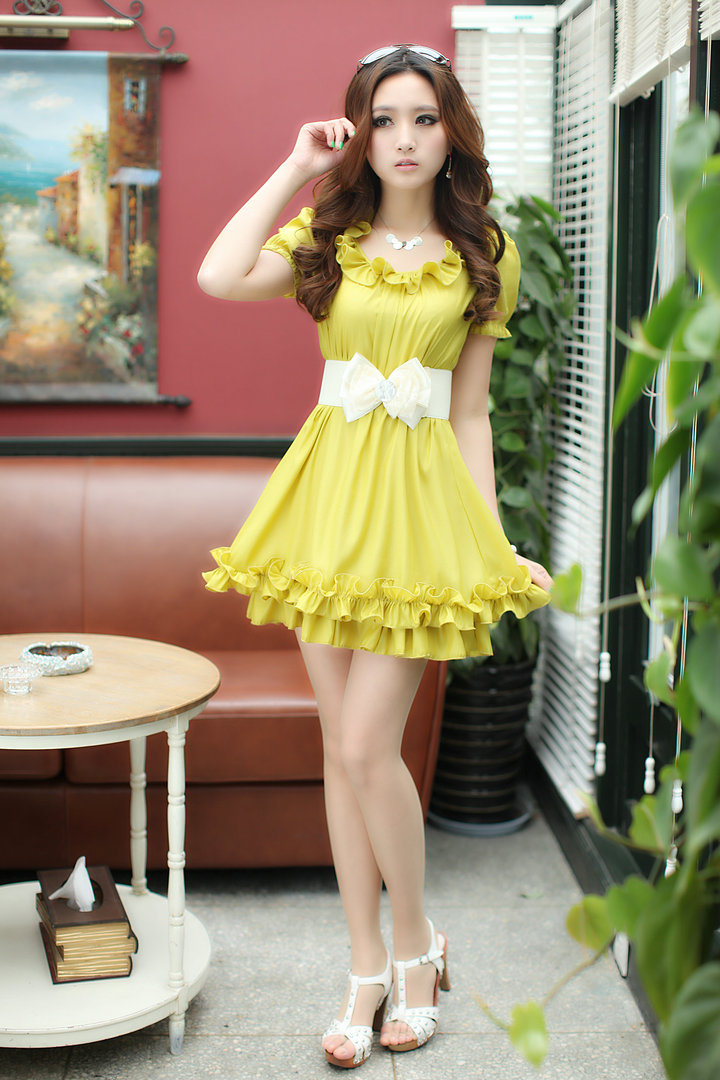 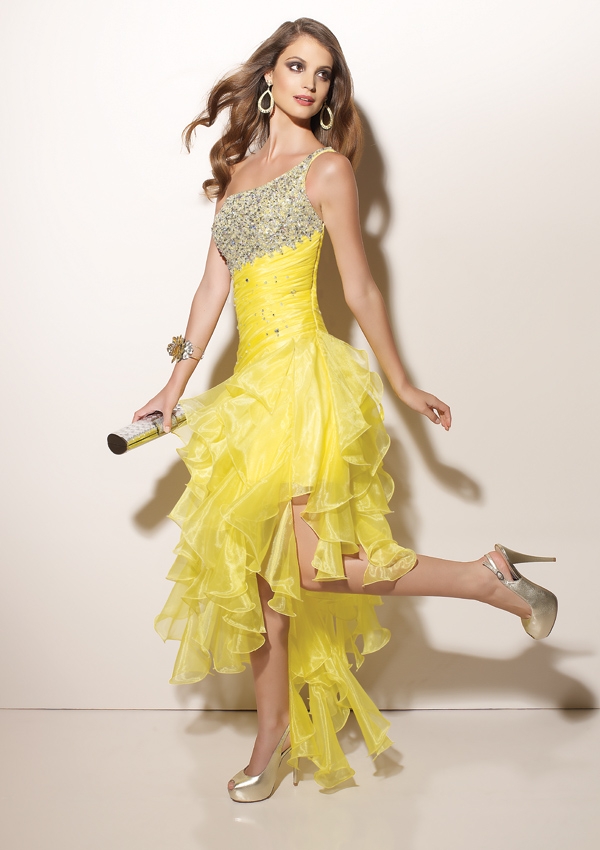 Плахотной В.
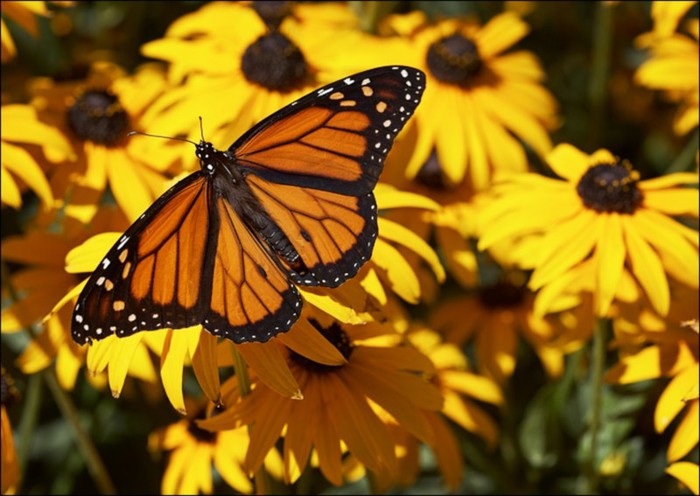 Желтый – один из самых ярких цветов спектра, поэтому он всегда привлекает внимание, даря радость, легкость, заряжая оптимизмом и бодростью.
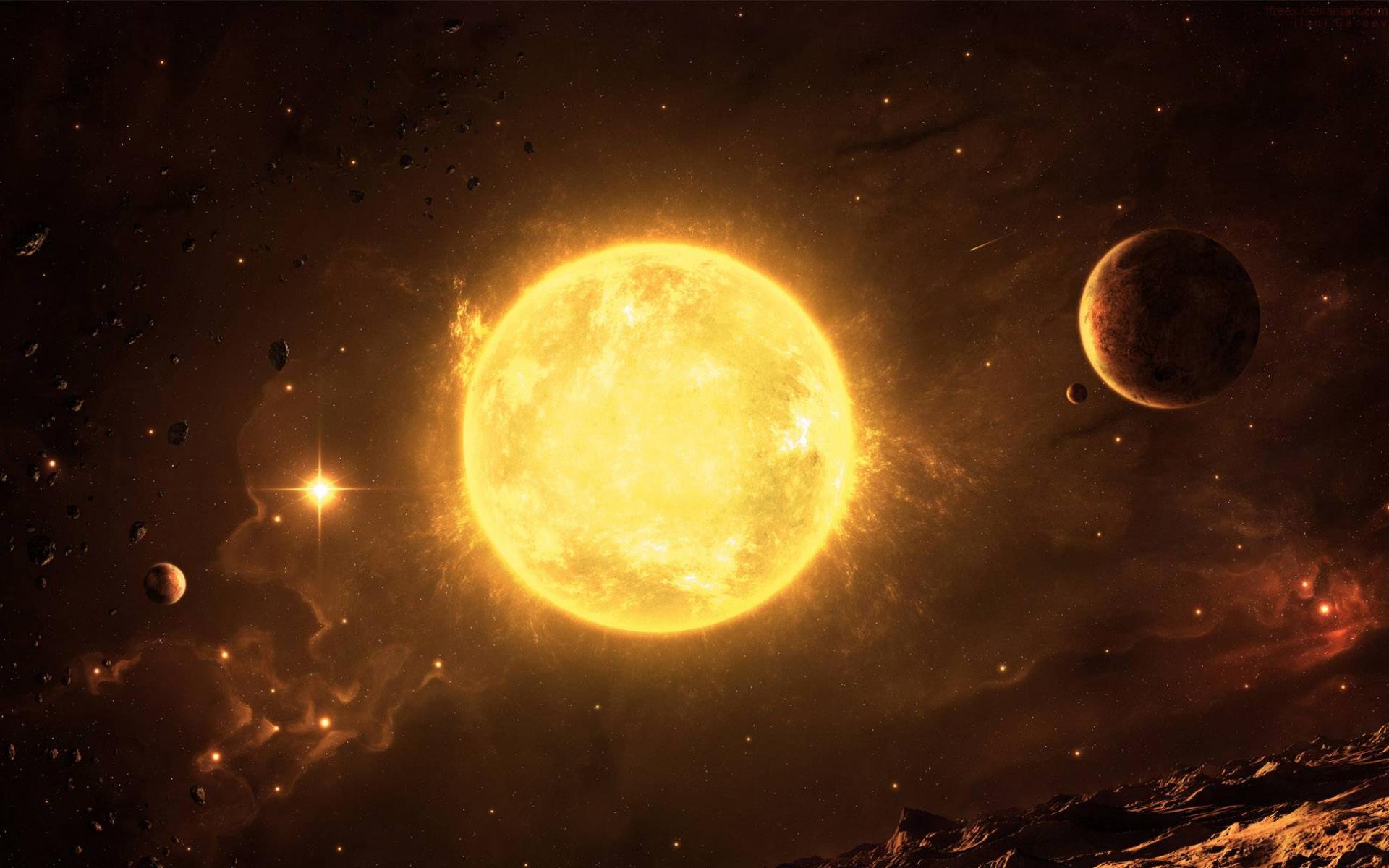 Он ассоциируется с солнцем, - такой же яркий, сверкающий и теплый.
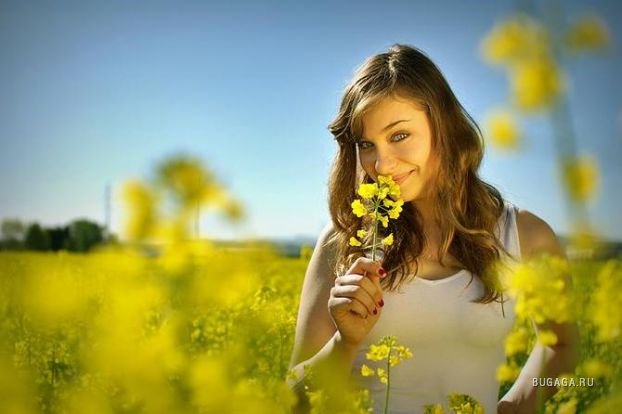 Люди, выбирающие этот цвет, оптимистичны, любопытны, их привлекает все новое, они стремятся отстоять свою точку зрения и повлиять на окружающих
Жёлтый - самый модный цвет сезона
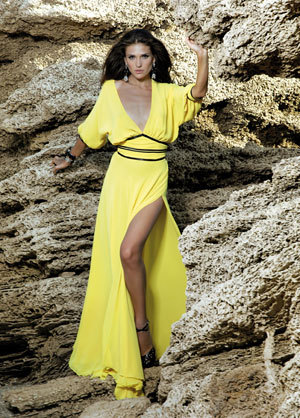 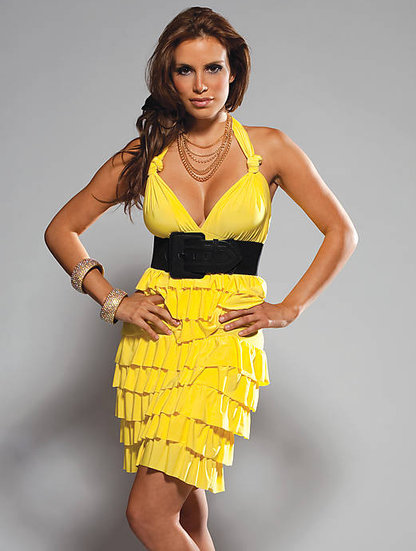 Главное достоинство желтого цвета в этом сезоне – его актуальность.
Оттенки солнца (жёлтого цвета)
Выделяют больше 10 различных оттенков этого цвета
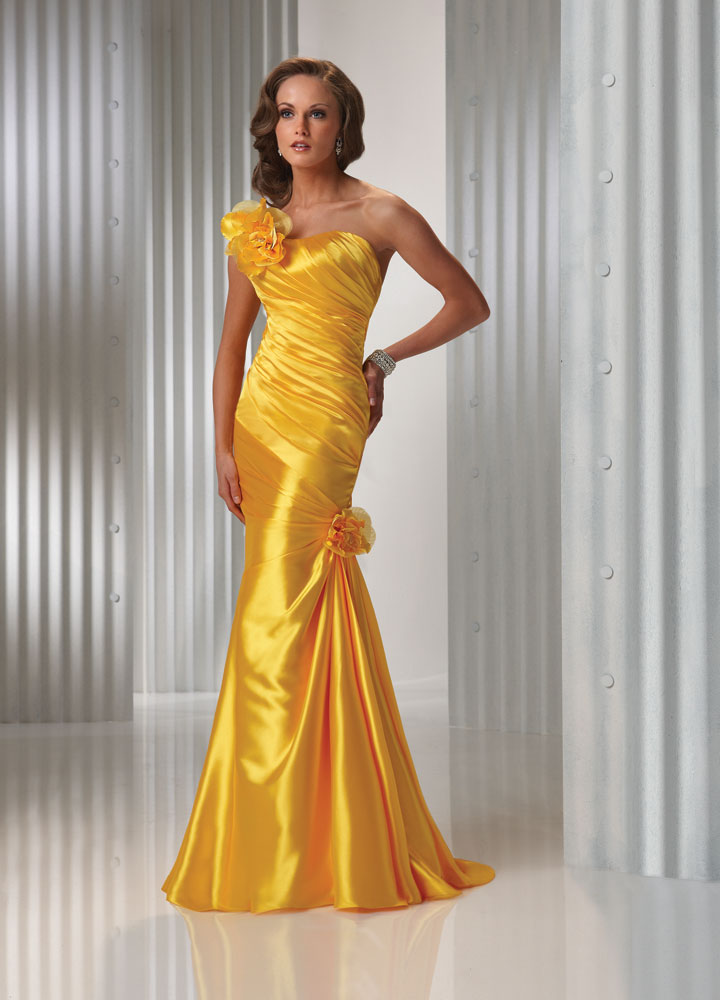 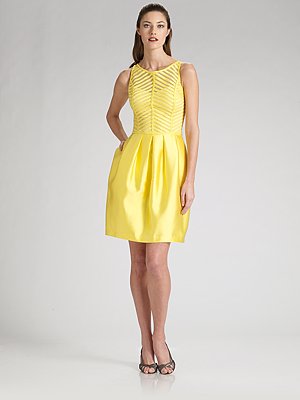 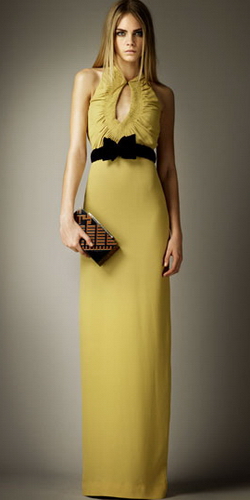 Кремовый оттенок
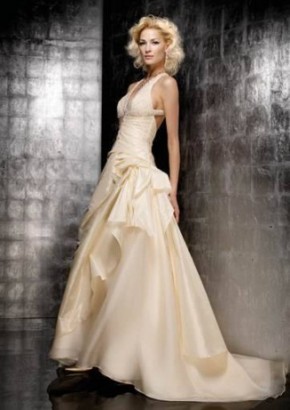 Широко используется в качестве базового цвета в интерьере 
(прованс, кантри стиль)
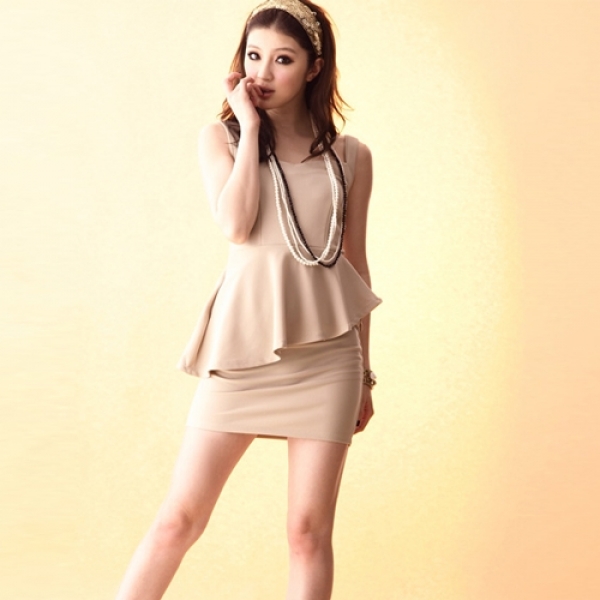 Золотой оттенок
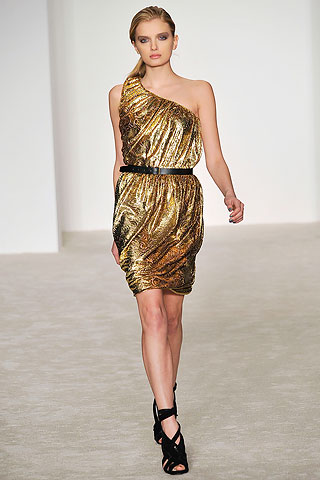 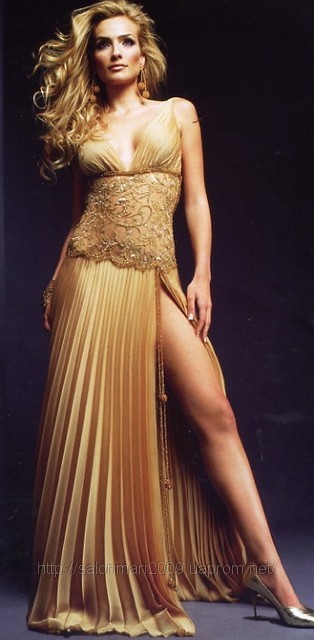 Он всегда привлекает 
внимание, поэтому в 
интерьере и в одежде его используют для создания отдельных декоративных акцентов.
Желтый шартрез
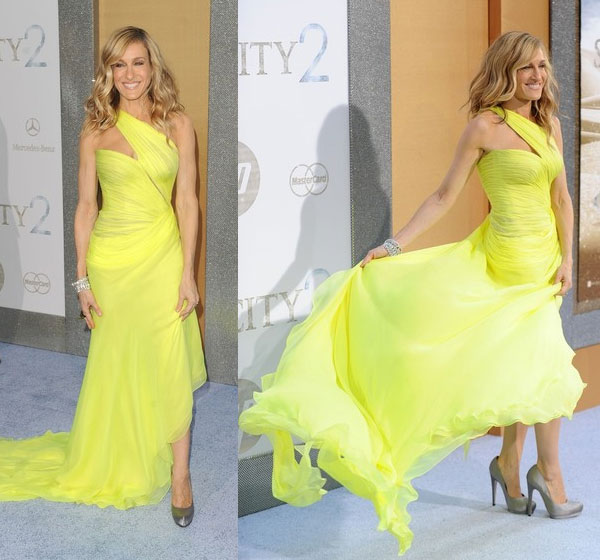 Это идеальный оттенок для весеннего цветотипа, легко и ненавязчиво желтый шартрез сочетается с персиковым цветом лица и русыми волосами
Лимонный оттенок
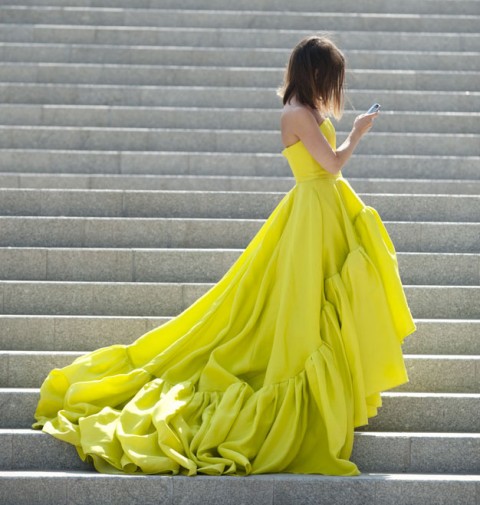 Лимонный цвет подойдет обладателям темных волос и кожи с легким оливковым оттенком.
Палевый оттенок
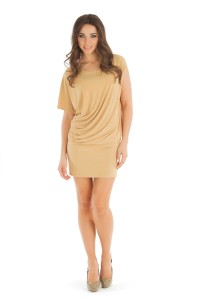 Серо-желтый — еще один базовый пастельный оттенок. Хорошо сочетается с коралловым и спокойным бежевым цветом.
Сочетание цветов
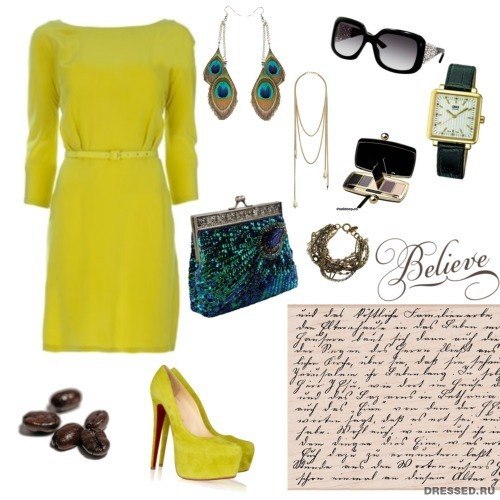 Желтый + Синий
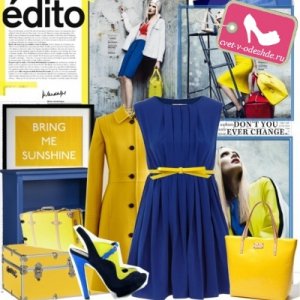 Сочетание для уверенных в себе
Микс желтого с серым
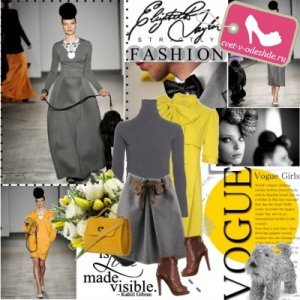 Современное 
"хай-тек" сочетание. Верх стиля 
и элегантности!
Сочетание золотого или золотисто-желтого с черным
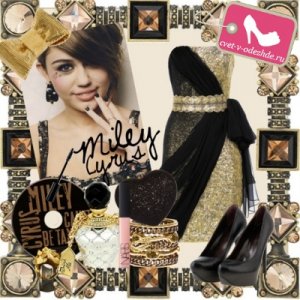 Аристократическое и стильное сочетание.
Черный и желтый
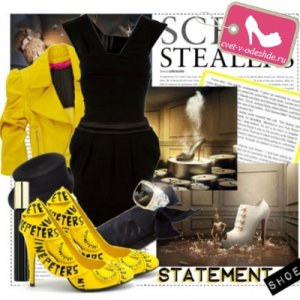 Это игра на контрастах, привлекающая к себе внимание дизайнеров всего мира.
Жёлтый и красный
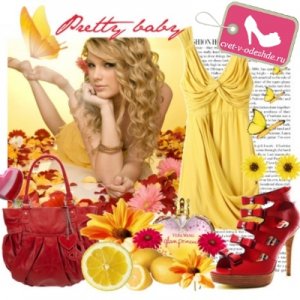 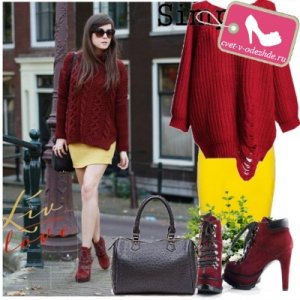 Желтый цвет + коричневый или зеленый
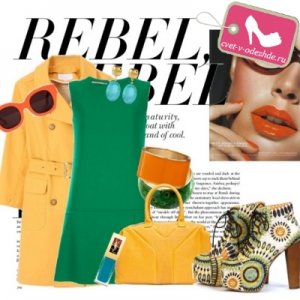 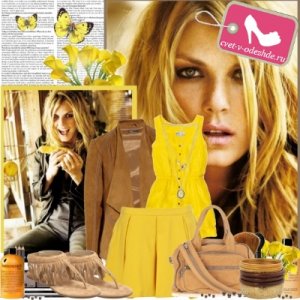 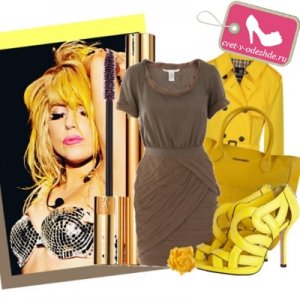 Самая природная композиция
Жёлтый + сиреневый или фиолетовый
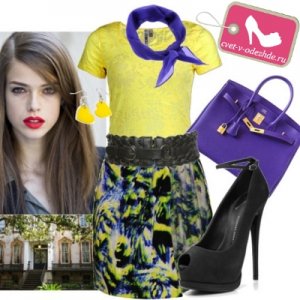 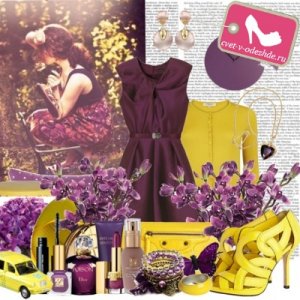 Такой дуэт полон загадочности 
и 
шарма.
Желтый- фиолетовый- серый
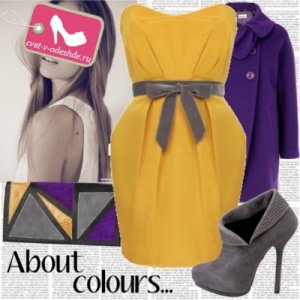 Желтый- сиреневый- черный
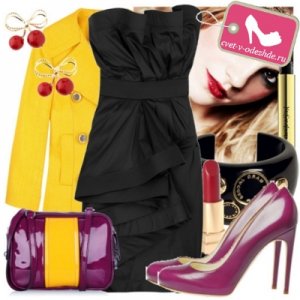 Последнее фото подтверждает тот факт, что желтый отлично сочетается со всеми цветами.
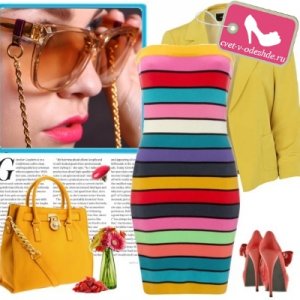